بسم الله الرحمن الرحيماهلا و سهلا
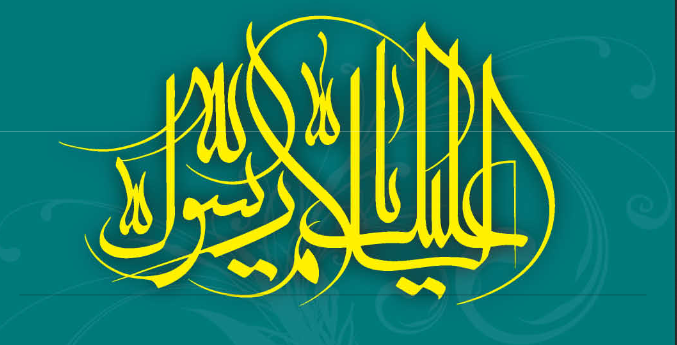 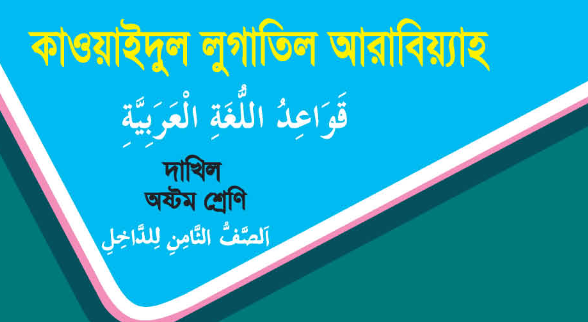 معرفة المدرس
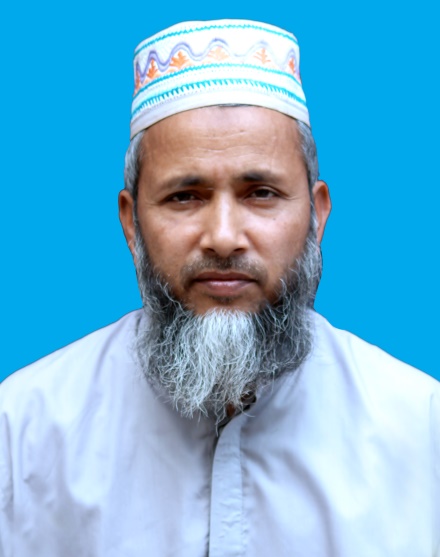 محمد زكريا
ريئس المدرس
موطفى اسلام داخل مدرسة
تيتاش   كوملا
E-mail-inzakaria74@gmail.com
تعارف الدرس
القران مجيد    
       للصف  من الداخل    
  الدرس اول
 
12-03-2020  تاريخ
শিখনফল  /  المعلمات
সুরাতুল বাকারা  নামকরন বলতে পারবে ,তাহকিক করতে পারবে ,আয়াতের ব্যাখ্যা করতে পারবে.
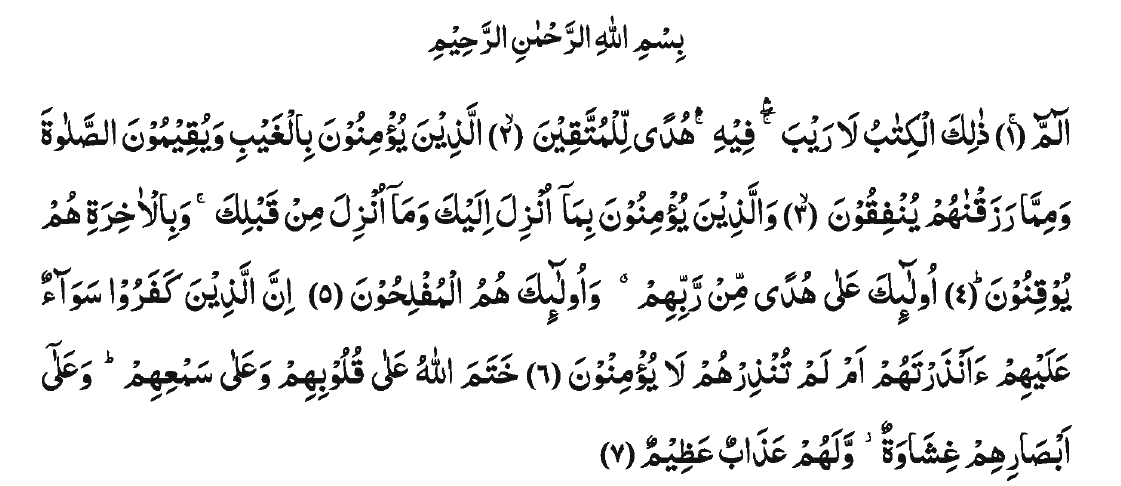 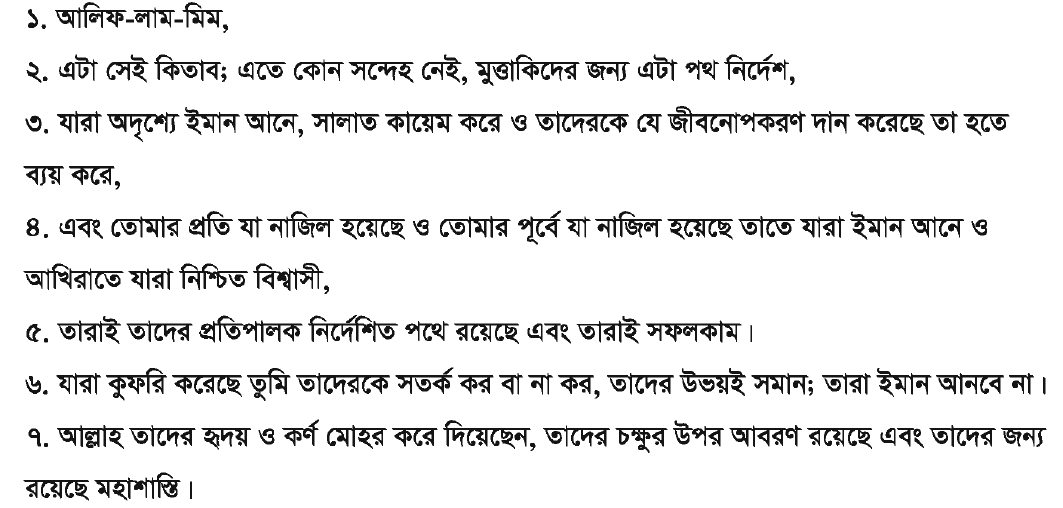 নাম করন ও বিষয়বস্তু
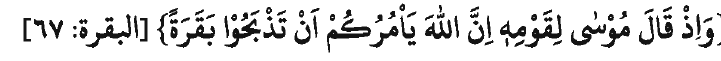 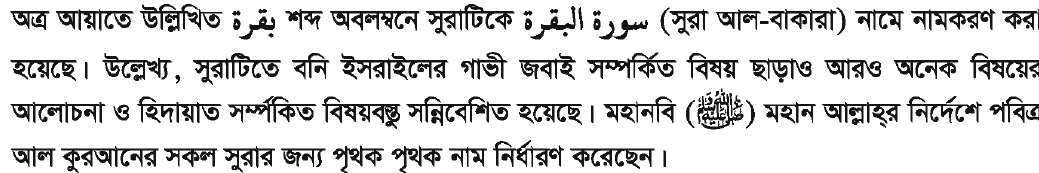 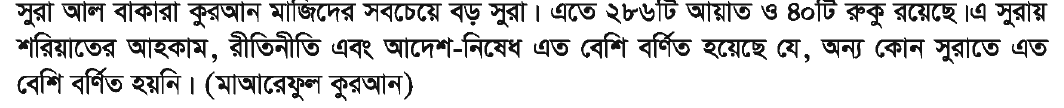 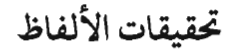 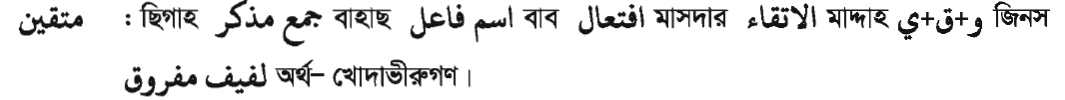 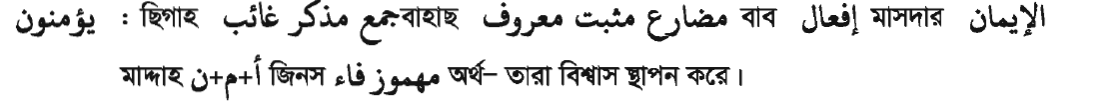 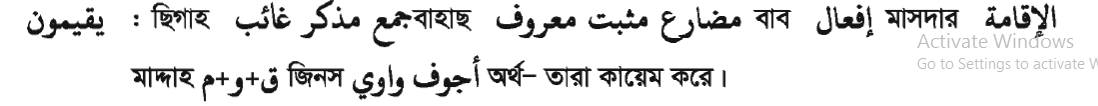 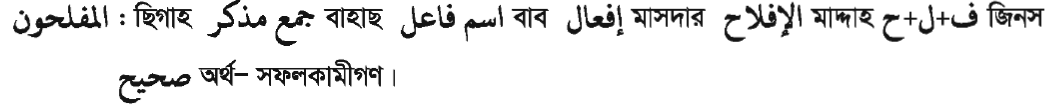 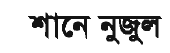 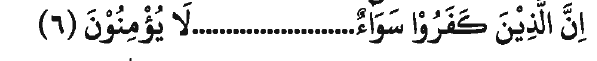 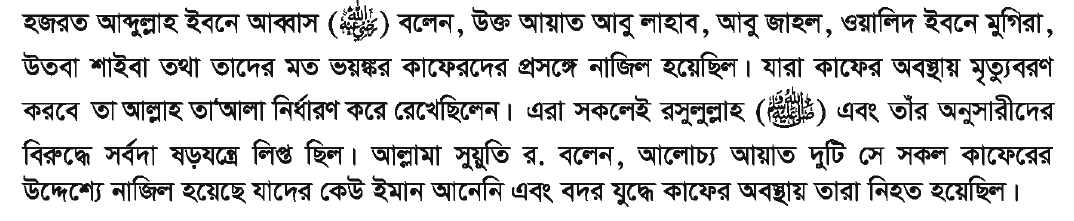 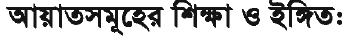 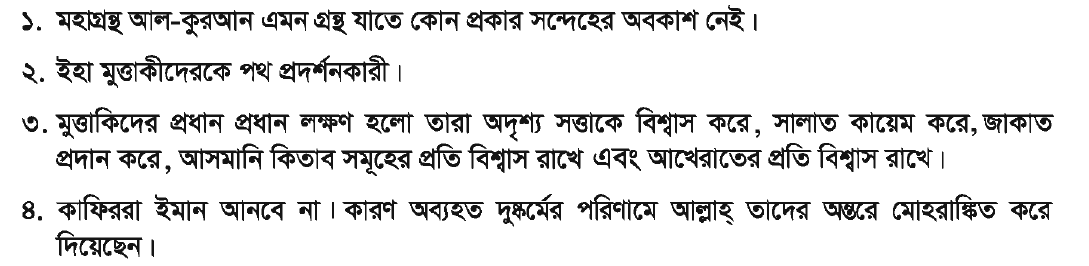 مع السلام
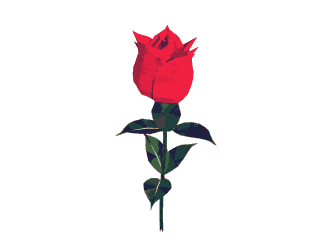